Who Wants To Be A Millionaire?
Keeping Healthy
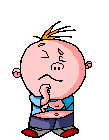 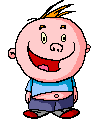 Question 1
Who started the healthy eating campaign in schools?
A  Jamie Theakston
B  Jamie Foxx
C  Jamie Oliver
D  Jamie Lee Curtis
Who started the healthy eating campaign in schools?
A  Jamie Theakston
B  Jamie Foxx
C  Jamie Oliver
D  Jamie Lee Curtis
£100
Question 2
A poor diet consists of
A  too much food
B  too little food
C  the wrong type of food
D  any of the above
A poor diet consists of
A  too much food
B  too little food
C  the wrong type of food
D  any of the above
£200
Question 3
Sailors used to get a disease which made their teeth drop out, it was called
A  Scurvy
B  Decay
C  Dandruff
D  Shingles
Sailors used to get a disease which made their teeth drop out, it was called
A  Scurvy
B  Decay
C  Dandruff
D  Shingles
£300
Question 4
Scurvy was caused by
A  eating too much sugar
B  eating limes
C  lack of vitamin C
D  not having enough food
Scurvy was caused by
A  eating too much sugar
B  eating limes
C  lack of vitamin C
D  not having enough food
£500
Question 5
The sailors’ scurvy was prevented by
A  eating less sugar
B  eating limes
C  eating ship’s biscuits
D  eating more food
The sailors’ scurvy was prevented by
A  eating less sugar
B  eating limes
C  eating ship’s biscuits
D  eating more food
£1,000
Question 6
Which of these provides the most vitamin C?
A  dairy products
B  fish and meat
C  soya milk
D  citrus fruits
Which of these provides the most vitamin C?
A  dairy products
B  fish and meat
C  soya milk
D  citrus fruits
£2,000
Question 7
We should only eat these foods in small amounts
A  fruit and vegetables
B  fats and sugars
C  starchy foods
D  dairy products
We should only eat these foods in small amounts
A  fruit and vegetables
B  fats and sugars
C  starchy foods
D  dairy products
£4,000
Question 8
Starchy foods include
A  bread, pasta, cereal
B  fruit, vegetables
C  meat, fish, cheese
D  butter, margarine, oil
Starchy foods include
A  bread, pasta, cereal
B  fruit, vegetables
C  meat, fish, cheese
D  butter, margarine, oil
£8,000
Question 9
Which of these foods are for growth?
A  butter, margarine, oil
B  bread, pasta, cereal
C  carrots, peas, brocoli
D  fish, meat, soya
Which of these foods are for growth?
A  butter, margarine, oil
B  bread, pasta, cereal
C  carrots, peas, brocoli
D  fish, meat, soya
£16,000
Question 10
When we exercise this beats faster
A  the stomach
B  the heart
C  the liver
D  the brain
When we exercise this beats faster
A  the stomach
B  the heart
C  the liver
D  the brain
£32,000
Question 11
Which of these are joints?
A  hand and foot
B  leg and arm
C  knee and elbow
D  head and back
Which of these are joints?
A  hand and foot
B  leg and arm
C  knee and elbow
D  head and back
£64,000
Question 12
The best places to take the pulse are
A  neck and wrist
B  elbow and knee
C  fingers and thumb
D  top of head and chin
The best places to take the pulse are
A  neck and wrist
B  elbow and knee
C  fingers and thumb
D  top of head and chin
£125,000
Question 13
Oxygen passes into the blood through
A  the skin
B  the stomach
C  the heart
D  the lungs
Oxygen passes into the blood through
A  the skin
B  the stomach
C  the heart
D  the lungs
£250,000
Question 14
The heart and lungs are protected by the
A  backbone
B  ribcage
C  skull
D  elbows
The heart and lungs are protected by the
A  backbone
B  ribcage
C  skull
D  elbows
£500,000
Question 15
What happens to the heart and breathing  when we exercise?
A  heart faster, breathing slower 
B  heart slower, breathing faster
C  heart faster, breathing faster
D  heart slower, breathing slower
What happens to the heart and breathing  when we exercise?
A  heart faster, breathing slower 
B  heart slower, breathing faster
C  heart faster, breathing faster
D  heart slower, breathing slower
£1,000,000